স্বাগতম
পরিচিতি
আই.ডি.নং-১৮
মোহাম্মাদ আনোয়ারুল হক।
সহকারী শিক্ষক(জীববিজ্ঞান )
বসুরহাট এ.এইচ.সি.সরকারি উচ্চ বিদ্যালয়
কোম্পানীগঞ্জ,নোয়াখালী।
শ্রেণি-অষ্টম
বিষয়-বিজ্ঞান
অধ্যায়-প্রাণি জগতের শ্রেণিবিন্যাস
সময়-৪৫ মিনিট
ভিডিও টি লক্ষ্য কর
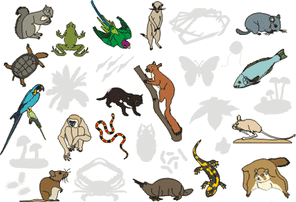 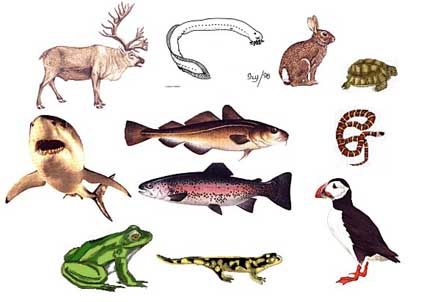 উপরের ছবি গুলোতে কি দেখতে পেয়েছো ?
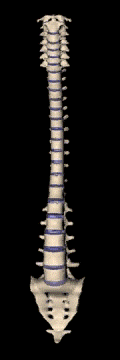 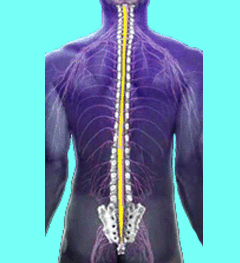 মেরুদন্ড/মেরুরজ্জু
শিখনফল
এই পাঠ শেষে শিক্ষার্থীরা…

 মেরুদন্ডী প্রাণির শ্রেণিগুলোর নাম বলতে পারবে।

 উভচর,সরীসৃপ এবং স্তন্যপায়ী শ্রেণির প্রাণি সনাক্ত      করতে পারবে।

 উভচর,সরীসৃপ এবংস্তন্যপায়ী শ্রেণির প্রাণির বৈশিষ্ট্য ব্যাখ্যা করতে পারবে।
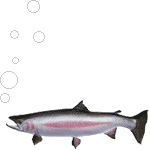 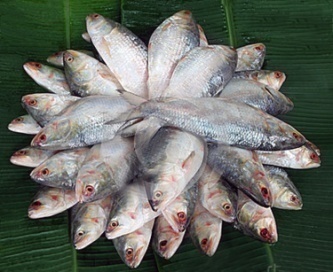 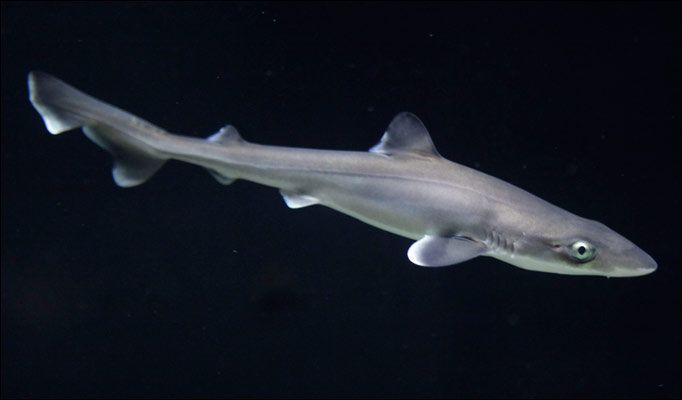 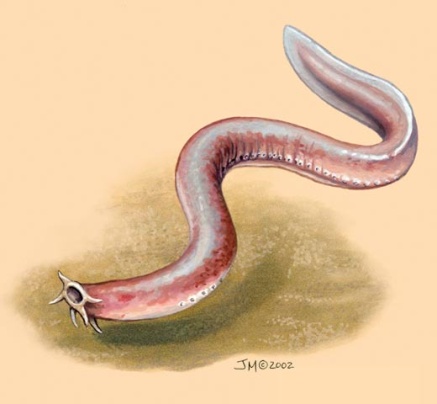 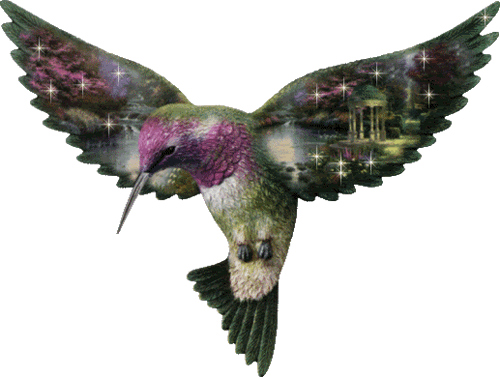 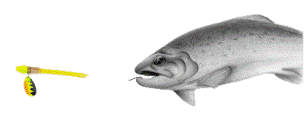 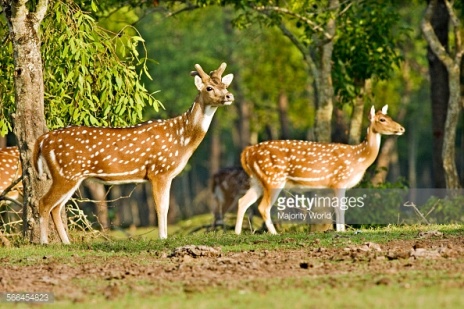 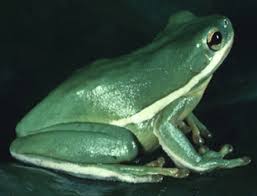 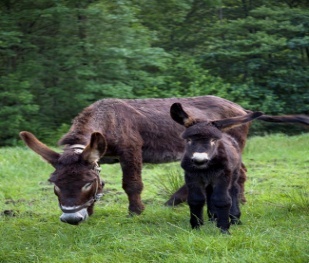 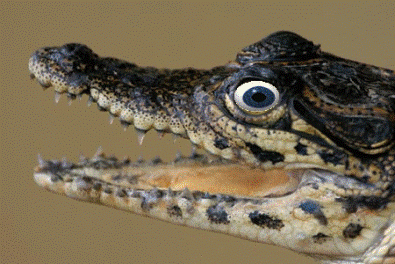 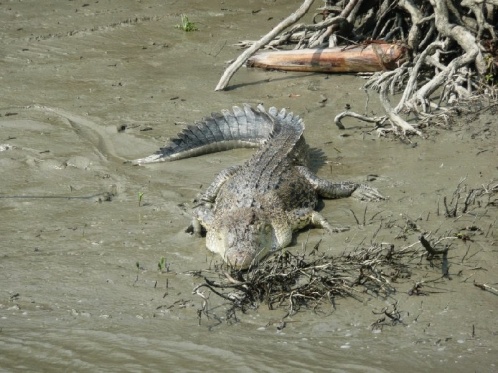 উপরের ছিত্রে মেরুদন্ডী প্রাণির বিভিন্ন শ্রেণির প্রাণি
ভা
মেরুদন্ডী 
প্রাণি
অস্টিকথিস
উভচর
দলগত কাজ
কর্মপত্র-১
আজকের  পাঠ আলোচনায় উল্লেখ হয়নি এমন দুইটি উভচর প্রাণির নাম লিখে তাদের  তিনটি বৈশিষ্ট্য লিখ।
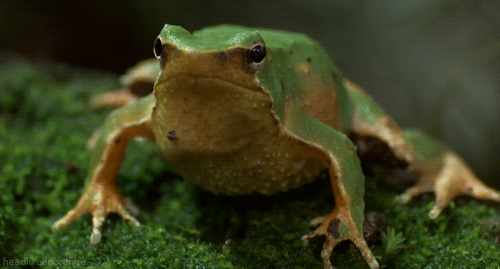 কর্মপত্র-২
আজকের  পাঠ আলোচনায় উল্লেখ হয়নি এমন দুইটি সরীসৃপ প্রাণির নাম লিখে তাদের  তিনটি  বৈশিষ্ট্য লিখ।
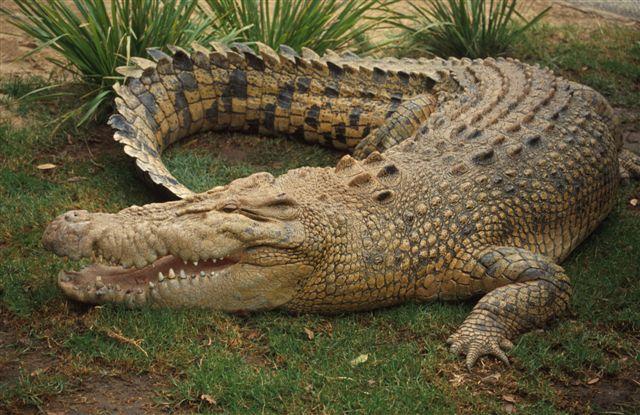 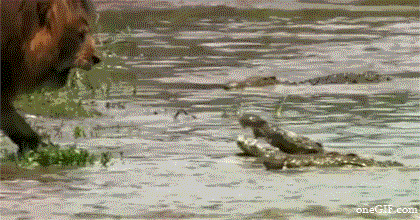 কর্মপত্র-৩
আজকের  পাঠ আলোচনায় উল্লেখ হয়নি এমন দুইটি স্তন্যপায়ী প্রাণির নাম লিখে তাদের  তিনটি বৈশিষ্ট্য লিখ।
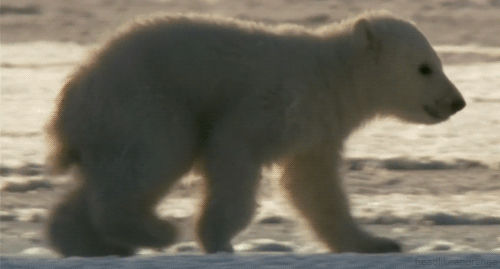 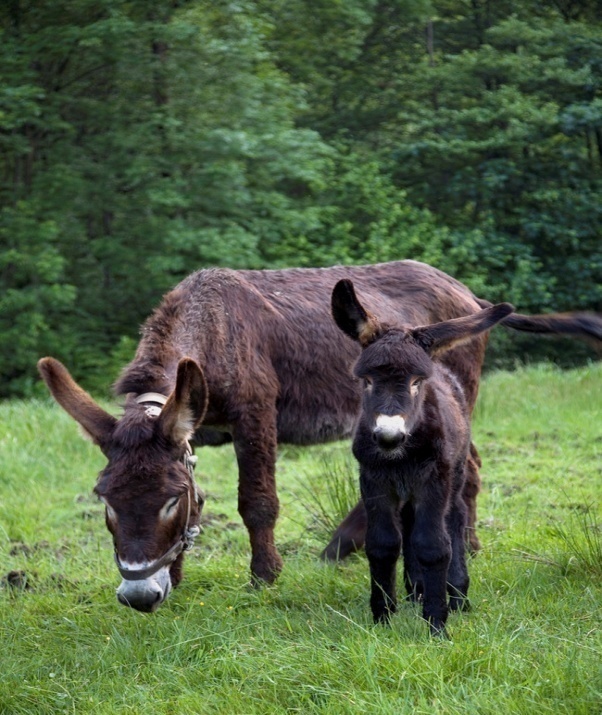 মূল্যায়ন
১.  উভচর প্রাণি কাহাকে বলে ?
	২. স্তন্যপায়ী প্রাণি বলতে কী বুঝায় ?
	৩ .টিকটিকি এবং কুমির কোন শ্রেণির প্রাণি ?
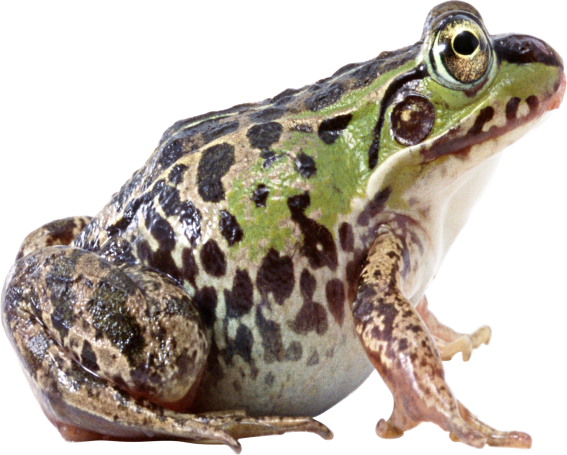 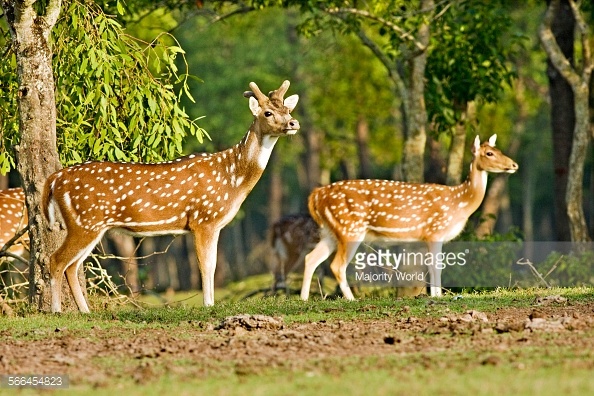 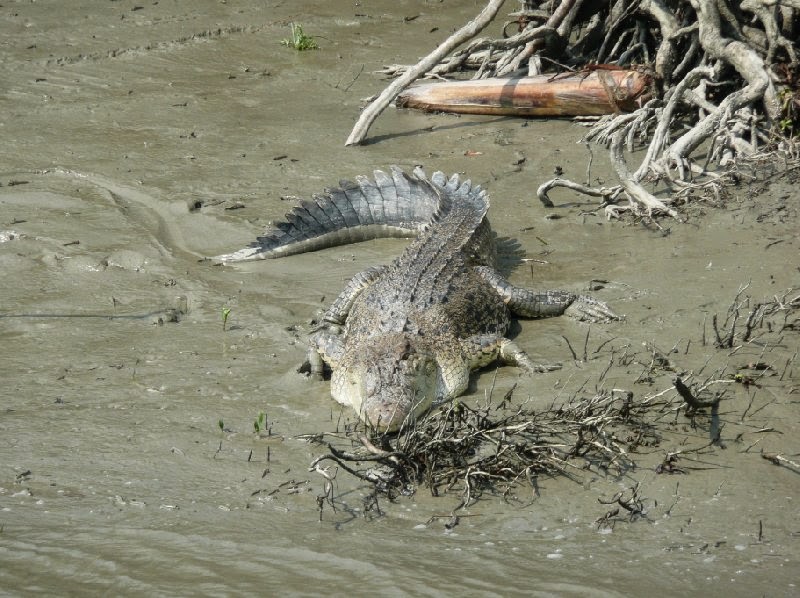 বাড়ির কাজ
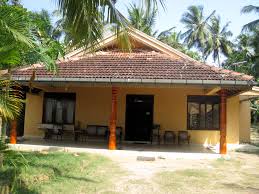 “তোমাদের যদি মেরুদন্ড না থাকতো তাহলে কি হতো”,মেরুদন্ডের প্রয়োজনীয়তা ব্যাখ্যা কর ।
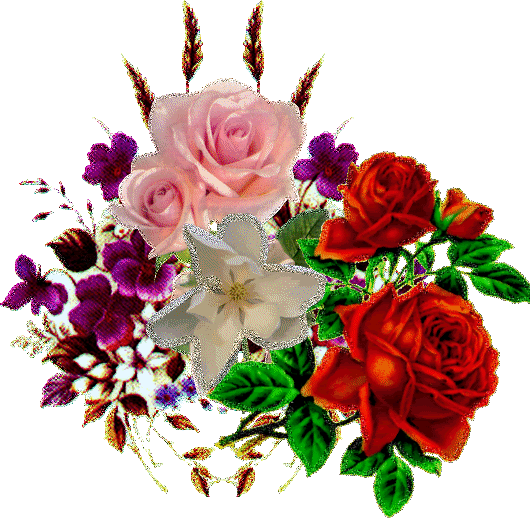 ধন্যবাদ